Introduction to Computing
Do it now
You will find your do it now task in your workbook – look for the start button!
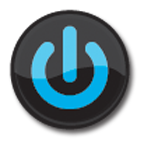 Sunday, 07 September 2014
Learning Objective
“Learn how to log onto the school network and access the VLE ”

You will find differentiated outcomes for this lesson on the front of your workbook.
Sunday, 07 September 2014
New learning
You have to be able to remember it easily!
No one else should be able to guess, or find out your password.
Learn how to log onto the school network and access the VLE
[Speaker Notes: Start thinking about ... E-safety! E-safety is a word you will be hearing a lot of in your Computing and ICT tutorials. Many online services require use of a secure password to access personal details. The two most important things about a password are:
If the system allows you to, you should now change your password to something easier to remember. Can you think of a safe and secure password?]
Talk Task
David chooses one of the passwords he has thought of and writes it in his school planner. Is this a good idea or not? Why do you think this is? 

Discuss your ideas as a class.
Learn how to log onto the school network and access the VLE
[Speaker Notes: decide on your own new password and change it on the system.]
Learning development
Go to williamparker.edmodo.com and use the code that your teacher has given you to create your account.
Sunday, 07 September 2014
[Speaker Notes: Your username should be your school log in and you should use the same password as the one you created for your school account.  Why should you do this?Your teacher will divide you into small groups.  Each group should look at a different part of Edmodo.  AvatarBackpackComment areaAttaching documents and links to commentsReport back to the rest of the class about the features you have discovered.]
Independent Task
Complete the independent task in your workbook.
Learn how to log onto the school network and access the VLE
[Speaker Notes: Customise your profile page. As an Edmodo user, you should be able to customise your homepage by adding extra tools and your own pictures, and by changing colours. Now have a go at changing the appearance of your own homepage. You could also try adding new features like your own pictures and other information. You now need to show what you have learned about password safety.  In the comments section in Edmodo you should say one thing you must do with passwords and one thing you should never do with passwords.]
Exit ticket
Is qwerty a good password? Why?
Learn how to log onto the school network and access the VLE